Signal Analysis and Classification
Ziyang Gong 
2023.05.31
gongzy0123@163.com
contents
1. Abandon ECG User Authentication 


2. Predicting seizures（간질예측） from EEG signals
1
Why abandon ECG user authentication
Hard to find innovations:
      Current accuracy values are high (ML & DL)
      It is difficult to have breakthroughs in innovative methods

2.  My research：
      My progress is difficult, too much time wasted.
      Want to consider other topics about signaling research
1
EEGPredicting epileptic seizures（간질 발작을 예측하다）
2
Purpose
Significance of epilepsy prediction:
      Epilepsy patients account for a large proportion. There are many studies to detect epilepsy, but if epilepsy is predicted in advance, early treatment can be taken, so predicting epilepsy will be more promising.

Challenges :
     1.The EEG of epilepsy patients constantly transitions between seizure and non-seizure states
       2. Epilepsy dataset imbalance
       3. It is difficult to achieve high sensitivity and low false prediction rate : lager overlap in the EEG associated with seizure and non-seizure states.
3
EEG
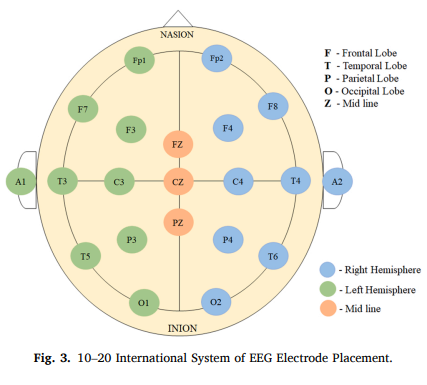 There are generally two ways to collect EEG data:

 intracranial collection(두개내 채집) iEEG
       : Record signal directly, no noise

         : short-term implantation into the skull is required, and  collection
 is difficult

 Scalp collection(두피 채취) sEEG
         : Convenience, Safety, Extensive

         : have noise
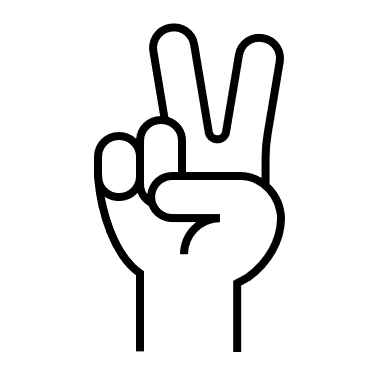 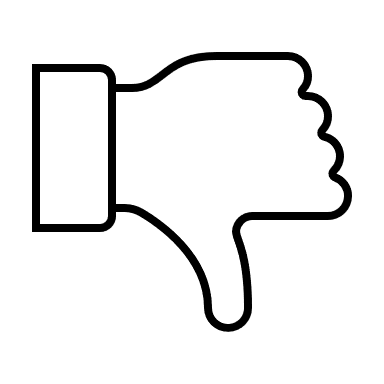 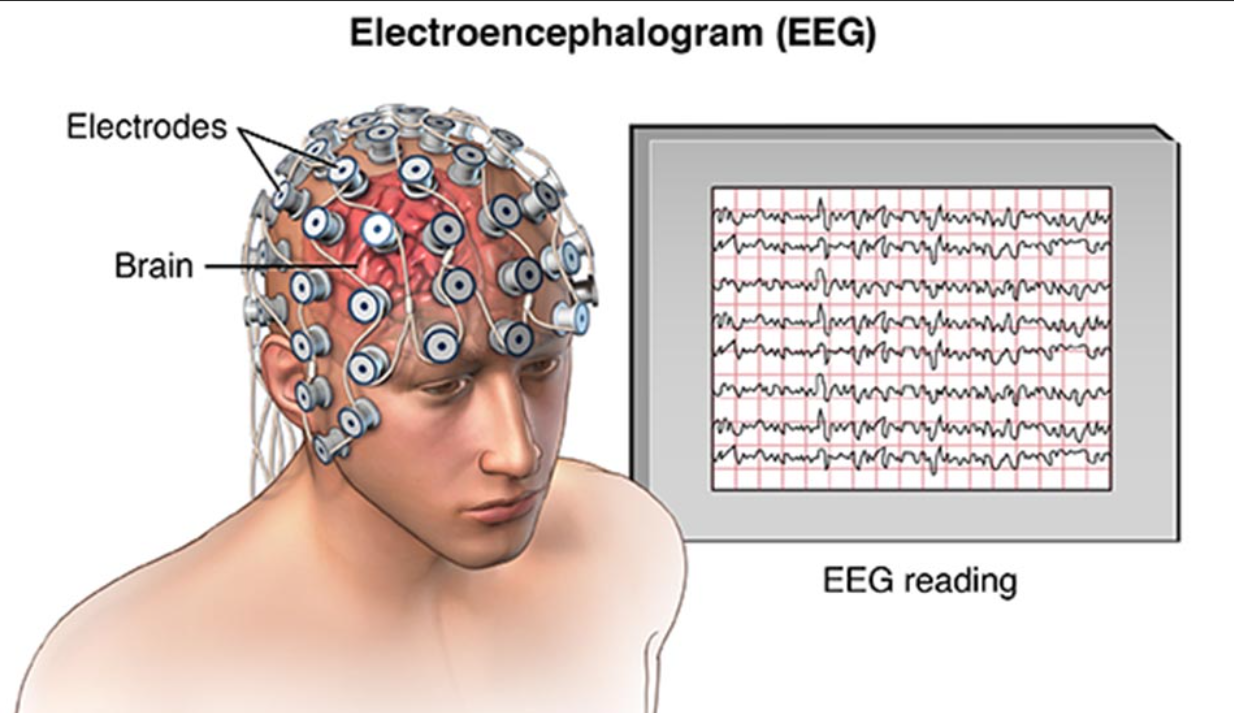 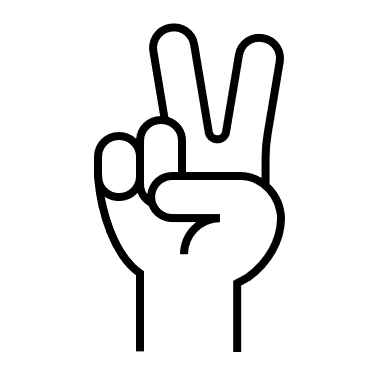 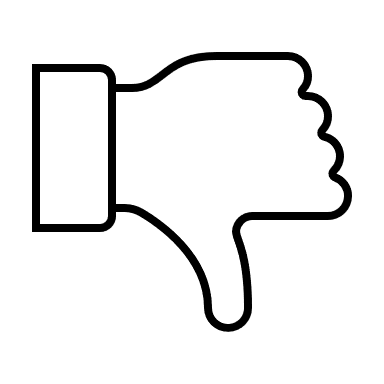 4
Related work
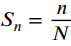 Recent AUC and FPR Results on Epilepsy Prediction
where 𝑛 is the number of true seizure predictions, 𝑁 is the total number
of seizures.
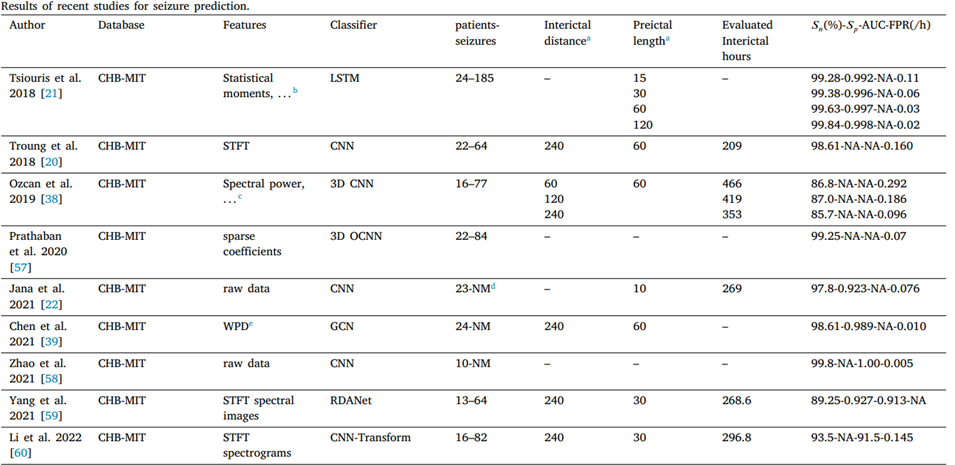 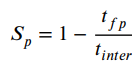 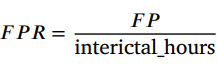 [4]Li, Chang, et al. "Spatio-temporal MLP network for seizure prediction using EEG signals." Measurement 206 (2023): 112278.
5
Seizure introduction
The waveforms in different stages：
SIH: Seizure interictal horizon (간질 간기 범위）
SPH: Seizure prediction horizon（간질예측발작범위）
SOP: Seizure occurrence period（간질 발작기）




About predictions:
     Only need Interictal, Preictal stage
For clinical:
     SPH should be long
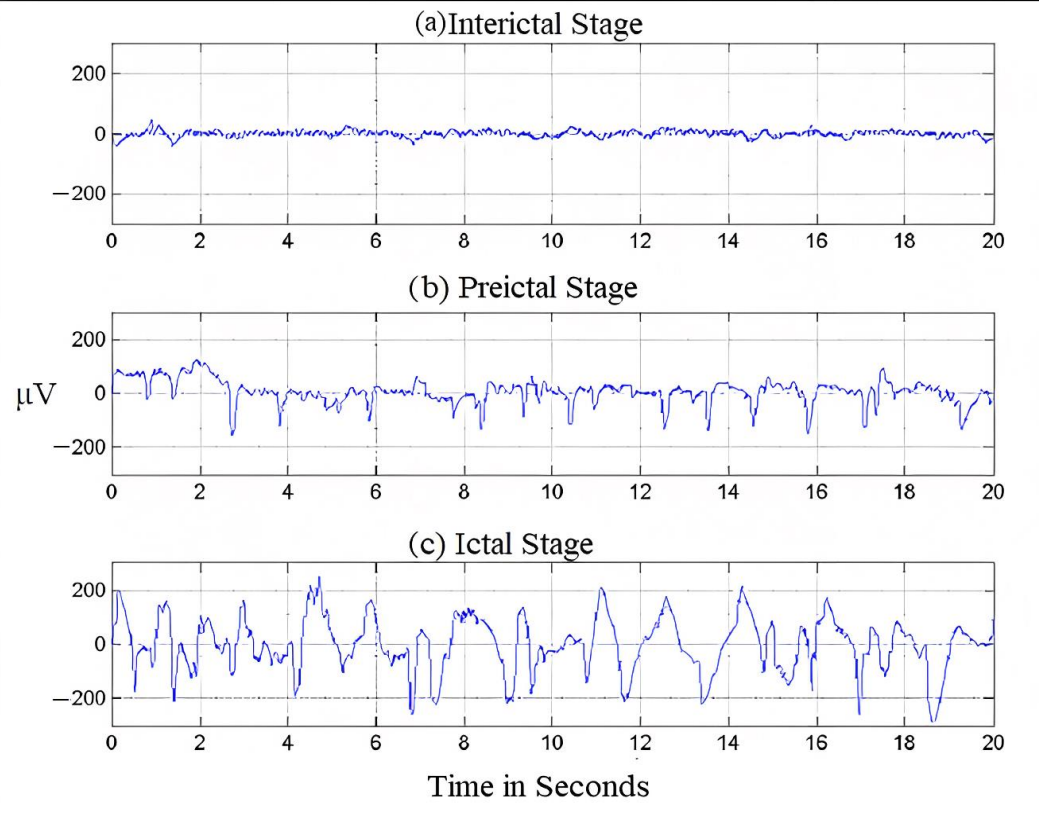 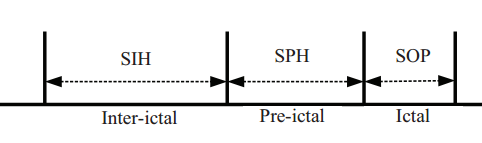 6
CHB-MIT Scalp EEG Database (sEEG)
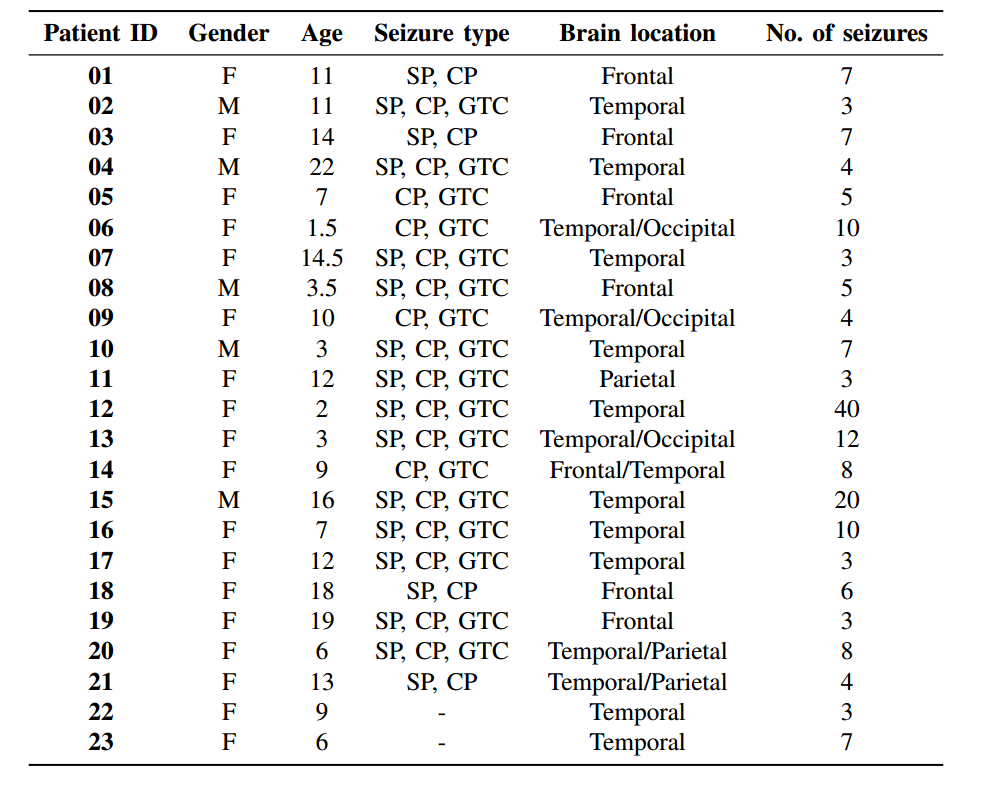 CHB-MIT dataset ：

        Select a common channel for all patients 
         Usually choose 18 channels
Several well-known databases :
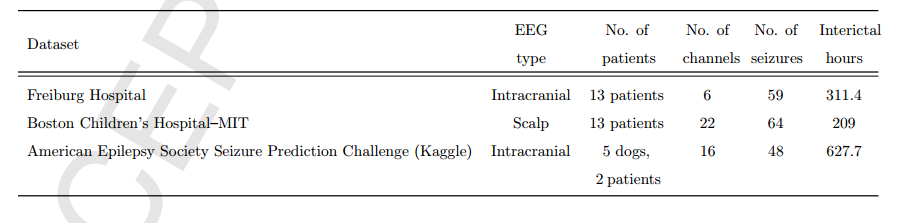 [2] Zhang Y, Guo Y, Yang P, et al. Epilepsy seizure prediction on EEG using common spatial pattern and convolutional neural network[J]. IEEE Journal of Biomedical and Health Informatics, 2019, 24(2): 465-474. IF: 7.021
198
23
983
[1] Truong, Nhan Duy, et al. "Convolutional neural networks for seizure prediction using intracranial and scalp electroencephalogram." Neural Networks 105 (2018): 104-111.Cited by 365
7
Data imbalance
Why data augmentation ?
  
For example, in the Freiburg Hospital   dataset, the interictal-to-preictal ratio per patient ranges from 9.5:1 to 15.9:1.






Why not use GNN？
 
    Using GNN to generate signals, because of the large number of channels, there will be a lack of channel correlation
Data augmentation
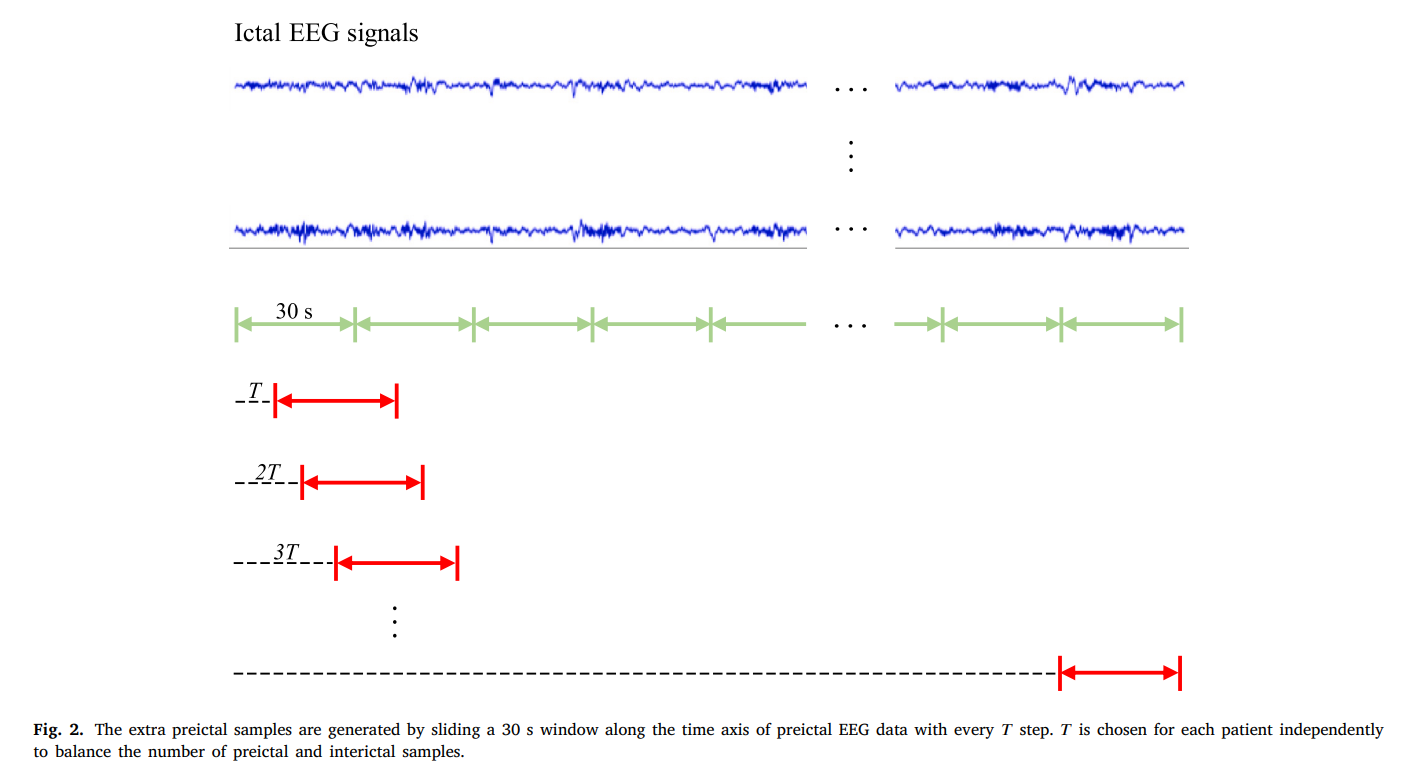 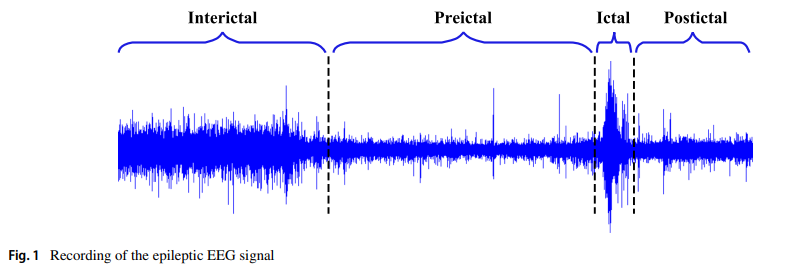 8
1D signal to 2D matrix (STFT)
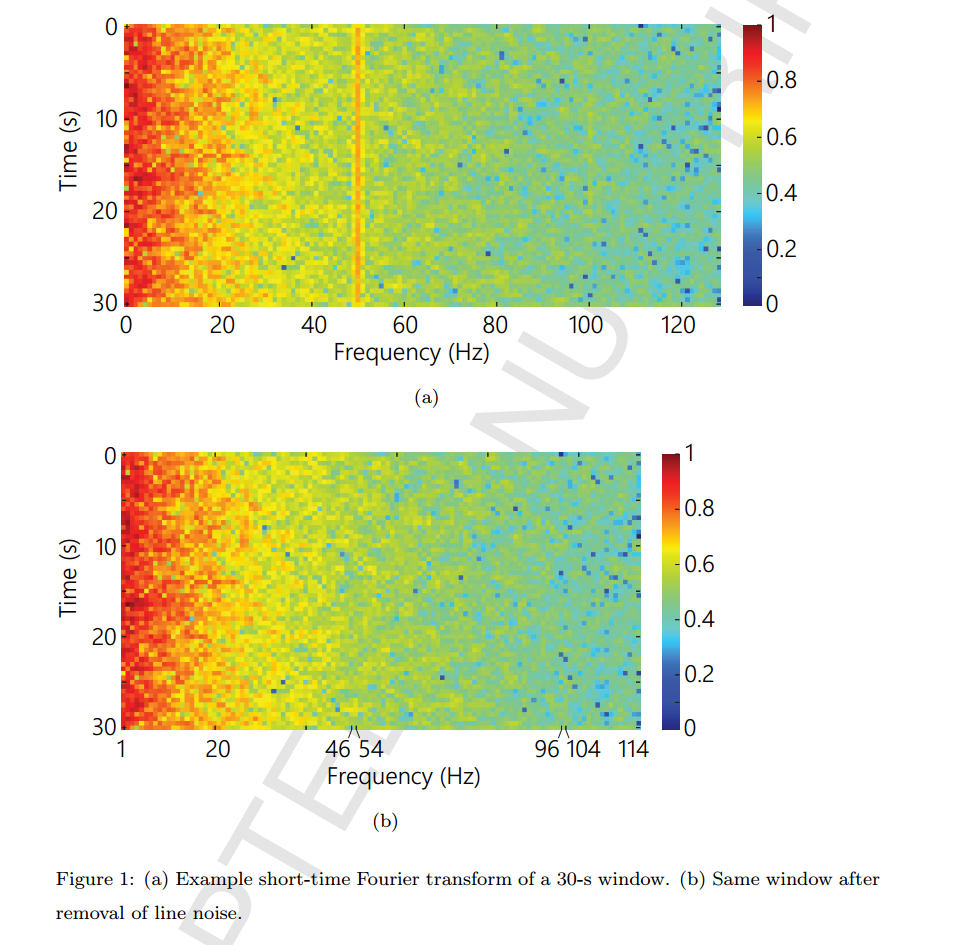 Transform raw data into suitable input for CNN
           use an EEG window length of 30 s

Remove Power Line Noise:
       by excluding 47–53 Hz and 97–103 Hz for 50 Hz 
    and excluding 57–63 Hz and 117–123 Hz for 60 Hz.
[1] Truong, Nhan Duy, et al. "Convolutional neural networks for seizure prediction using intracranial and scalp electroencephalogram." Neural Networks 105 (2018): 104-111.Cited by 365
9
Model
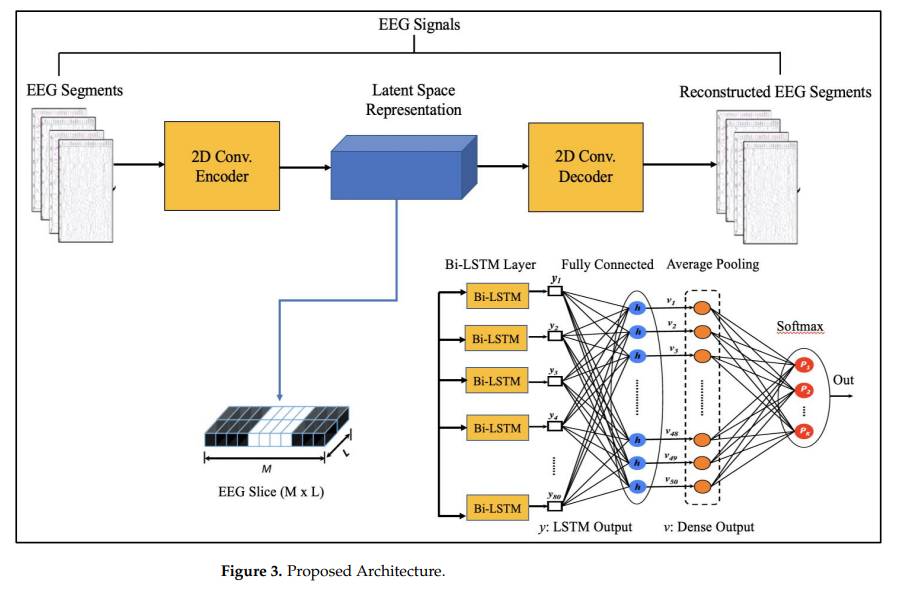 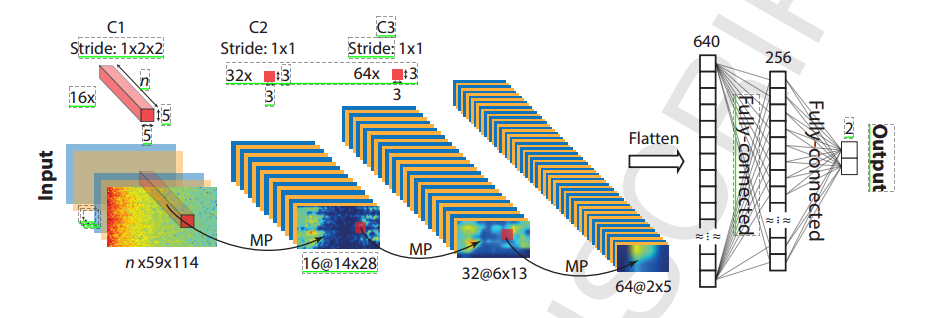 [1] Truong, Nhan Duy, et al. "Convolutional neural networks for seizure prediction using intracranial and scalp electroencephalogram." Neural Networks 105 (2018): 104-111.Cited by 365
[3] Mir W A, Anjum M, Shahab S. Deep-EEG: an optimized and robust framework and method for EEG-based diagnosis of epileptic seizure[J]. Diagnostics, 2023, 13(4): 773.
10
Alarm setting
If an alarm occurs at any point within 30 min before seizure onset, it is considered a   successful prediction

For a correct prediction, a seizure onset must be after the SPH and within the SOP.
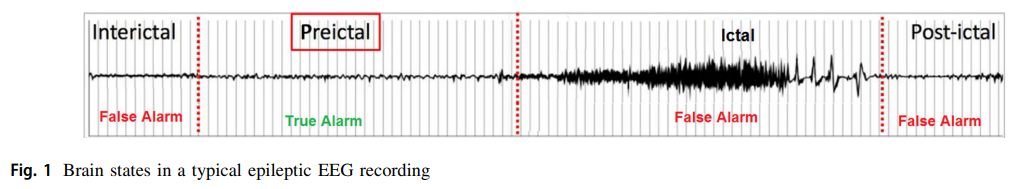 11
Contribution
My research process:
        a. Convert 1D signal to 2D matrix
              STFT ; remove the noise line
        b. to make data balance
               oversampling
        c. Model selection, stacking method
               CNN+Lstm/BiLSTM
12
Contribution
2. Use two models for stacking:
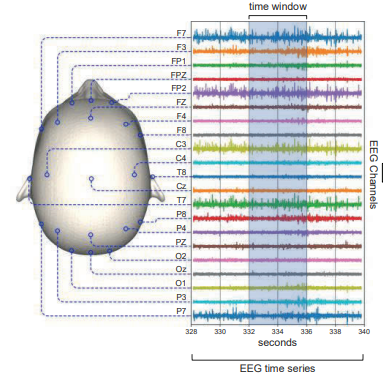 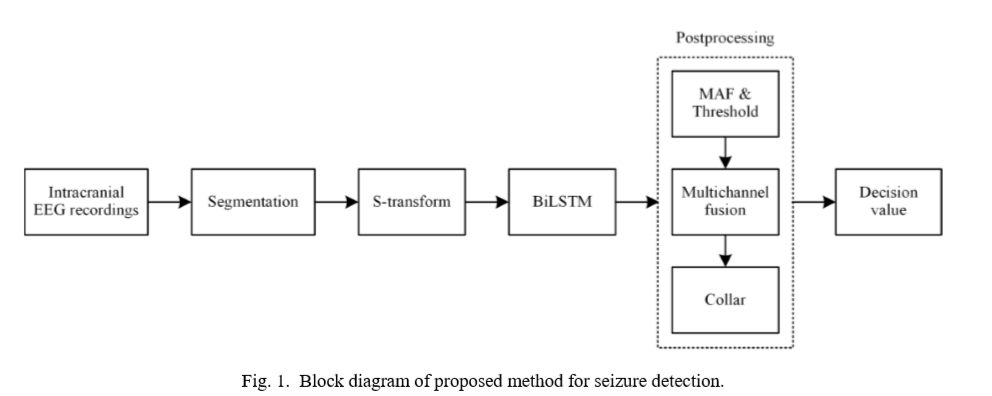 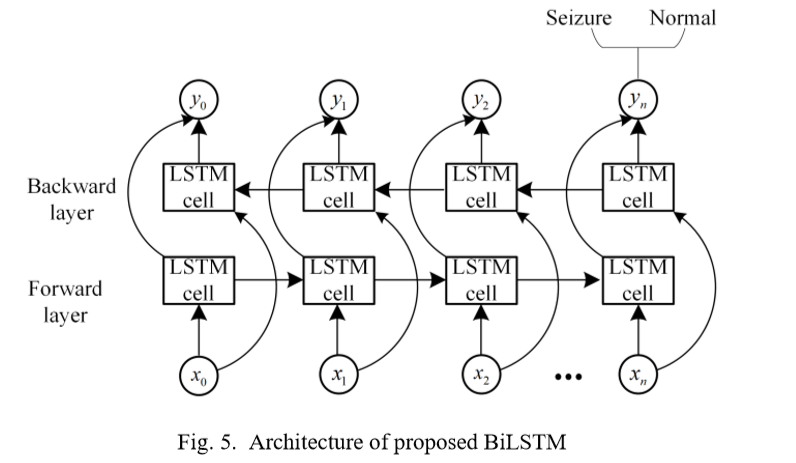 12
THANKS
1